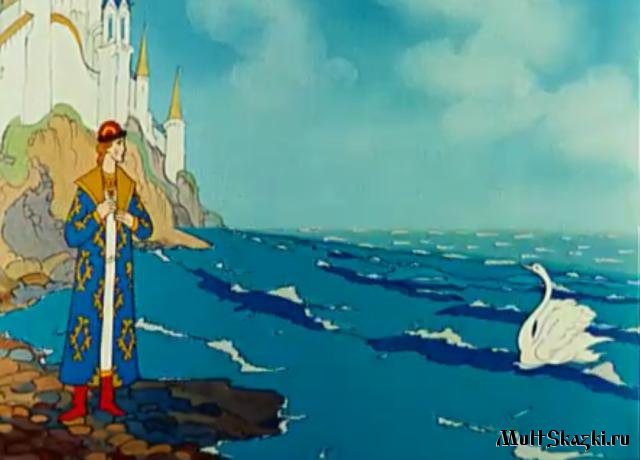 Совместная презентация 
учащихся 3-а класса
Словарь устаревших слов
Что делать?
Ребята, найдите в тексте сказки устаревшие слова. Дайте им объяснение. Используйте справочную литературу.
Добавляйте текст через вкладку “Текстовое поле”. Вставляйте рисунки через вкладки - “вставка” - “Изображение”
Как работать?
Выбираете любой пустой слайд. Работаете в своем (одном слайде). 
Просьба не исправлять информацию в чужих слайдах.  
Если случайно допустили ошибку, можете вернуться на шаг назад ( вкладка “Отменить” - стрелочка).
Не забудьте подписать работу.
Пример слайда
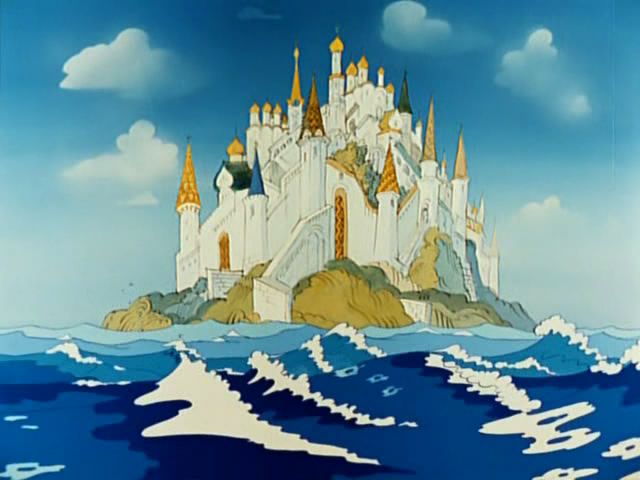 Град - город.
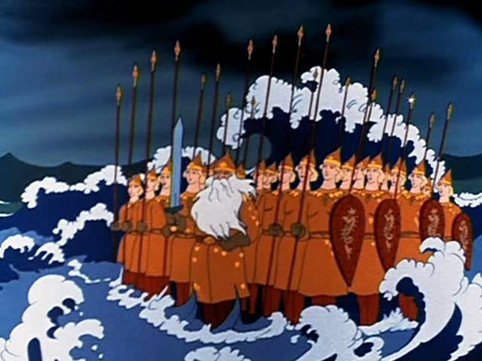 Витязь - древнерусский воин, богатырь.
Наталья Леонидовна
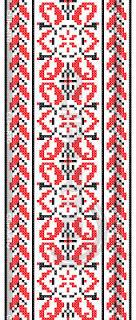 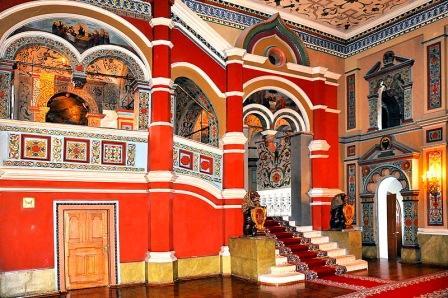 Палаты - большое роскошное здание, дворец.
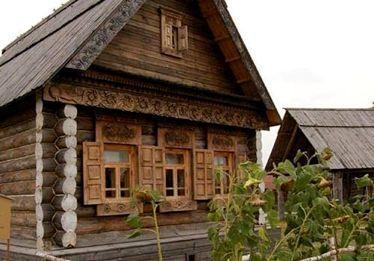 Изба - жилище крестьян в деревнях.
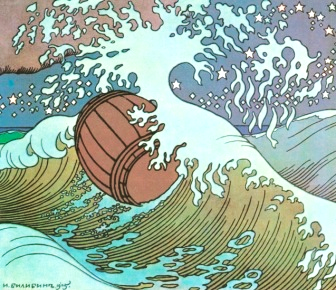 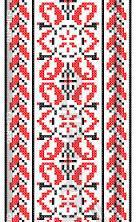 Гульлива (о волне) - разгул, много гуляющий.
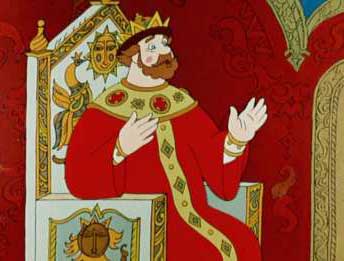 Молвил - сказал.
Курилова Таня
светлица - светлая парадная комната в доме

очи - глаза

златоглавая церковь - церковь с золотыми куполами
Андрей Коршунов
Колымага - Большая старинная карета

Чешуя - кольчуга: рубашка воина из железных или стальных колец, надевалась в старину для защиты от стрел и мечей.
Булат - сталь, стальное оружие, меч.
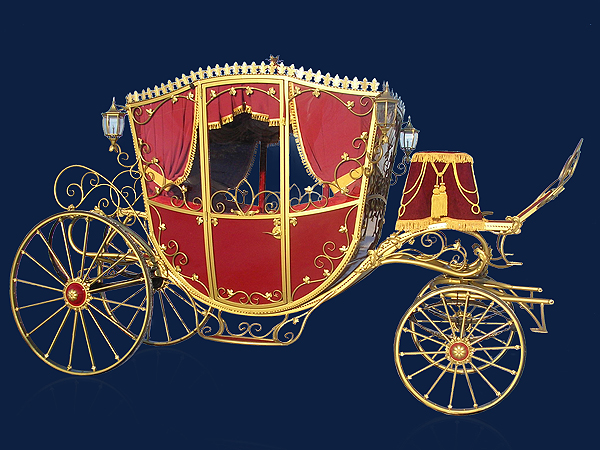 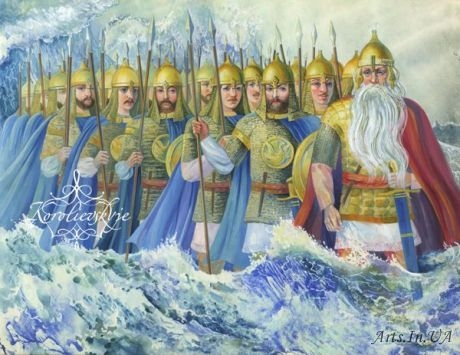 Филиппов Тимофей
Устаревшие слова "Сказка о царе Салтане"
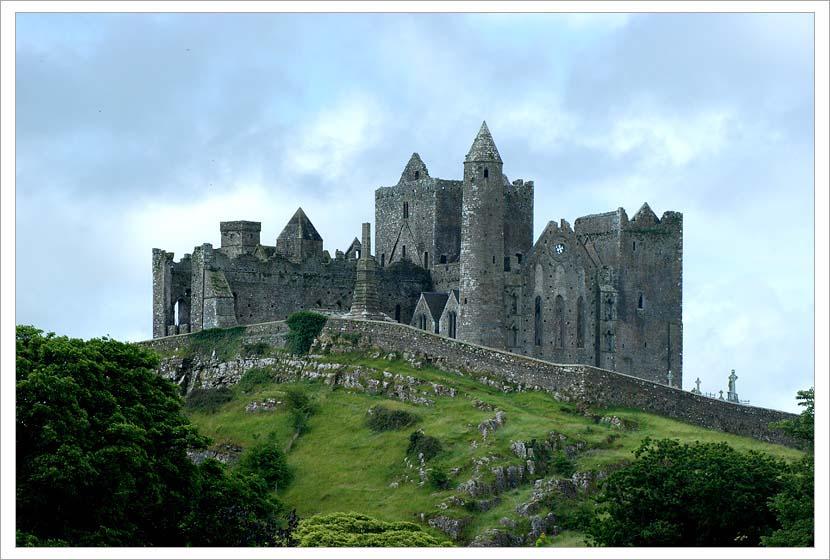 Удел - свои владения.






Баять - говорить.

Дьяк - чиновник в Древней Руси.


Стас Клюев
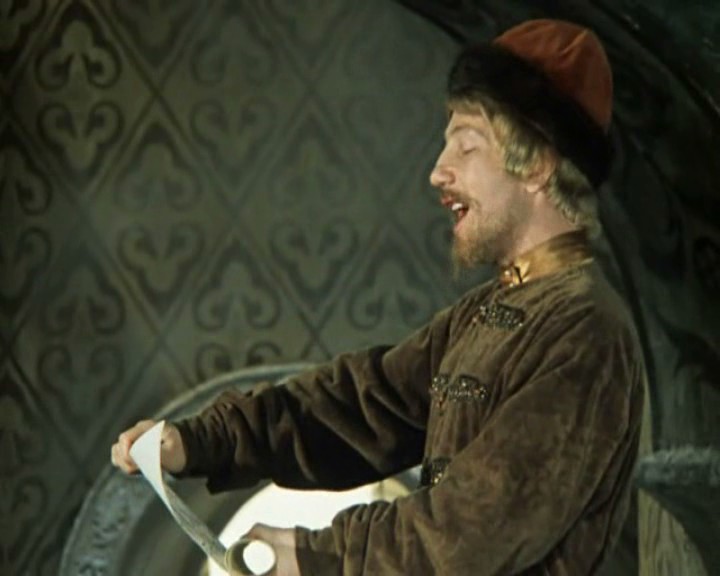 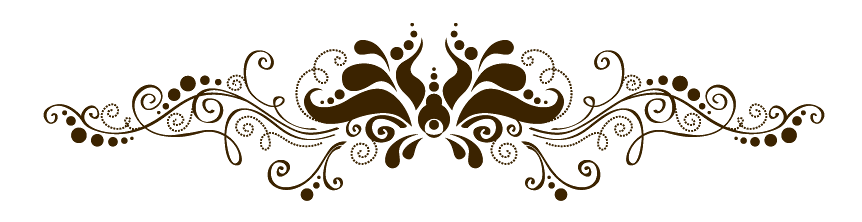 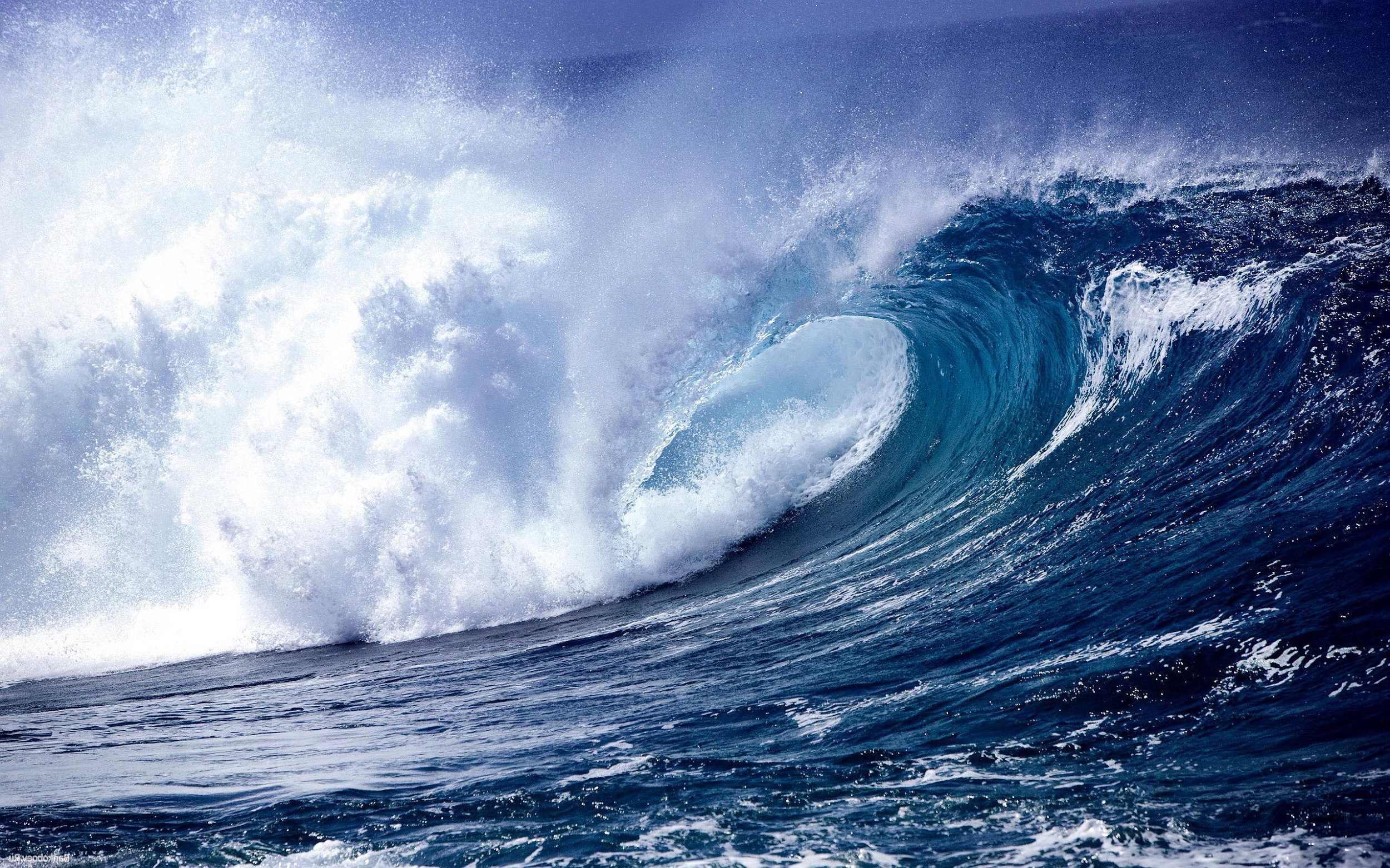 Окиян - народное поэтическое выражение, море или океан.

Величать - называть, звать по имени, отчеству, званию.

Четами - попарно.
Влад Котвин
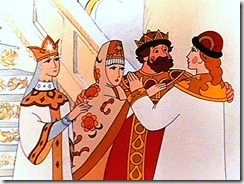 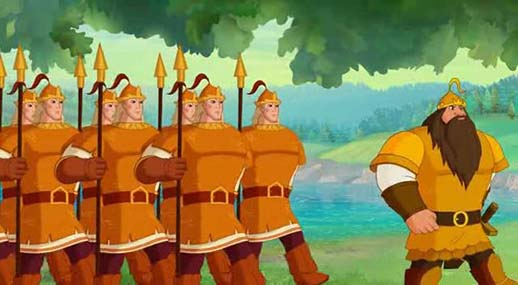 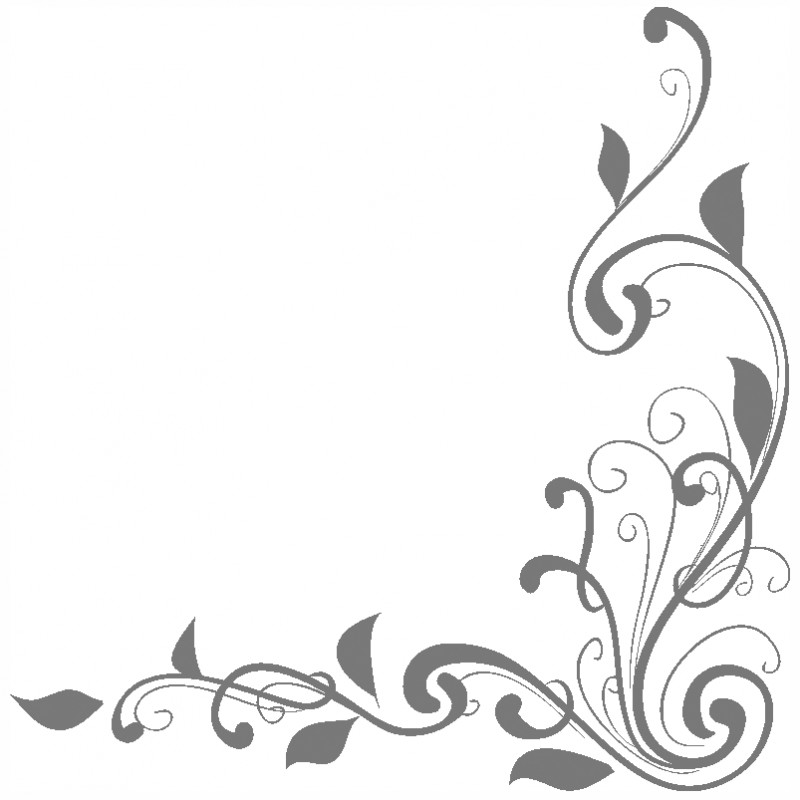 Аршин- старинная русская мера длины.




Ваня Киреев
Устаревшие слова “Сказка о царе Салтане”
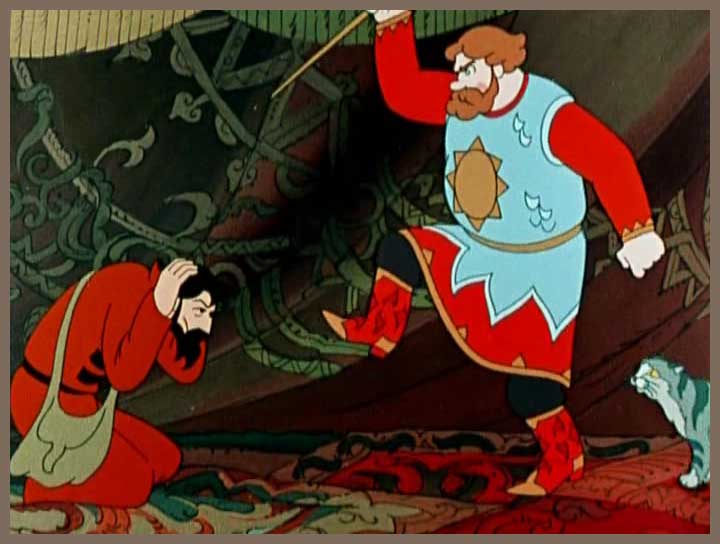 ретивый - буйный
возопил - закричал
латы - доспехи из металлических пластин
княгиня - жена князя
пава - женщина с горделивой осанкой и плавной походкой
молодица - молодая жена                                                                                   
неуказанный товар - запрещённый товар                                                                                      
                                                                                          Стрельников Андрей
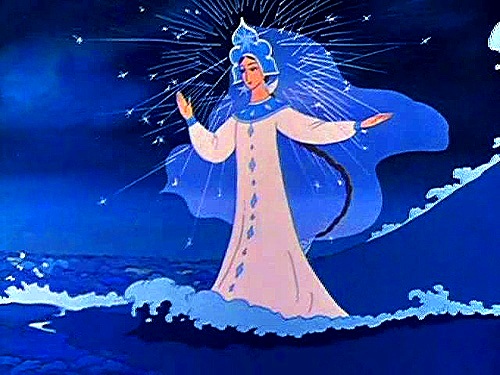 Устаревшие слова “Сказка О Царе Салтане”
Гонец - слуга посланный с заданием

Приплод - прибавление в семействе

 Дива - чудесная красавица

                                                             Арина Цветкова
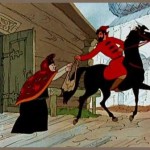 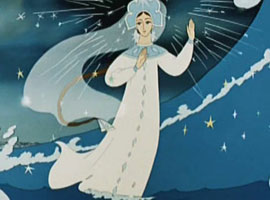 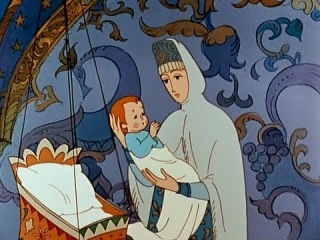 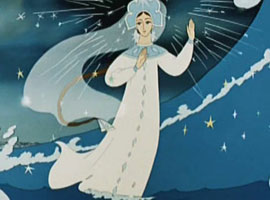 Маковки – купола церковного здания.
Дядька Черномор – приставляемый к 
солдатам-новобранцам опытный солдат из числа 
старослужащих
С заставой – с пограничным сторожевым постом. 
В венце – в короне. 


										Настя Улитина
Устаревшие слова  "Сказка о царе Салтане"
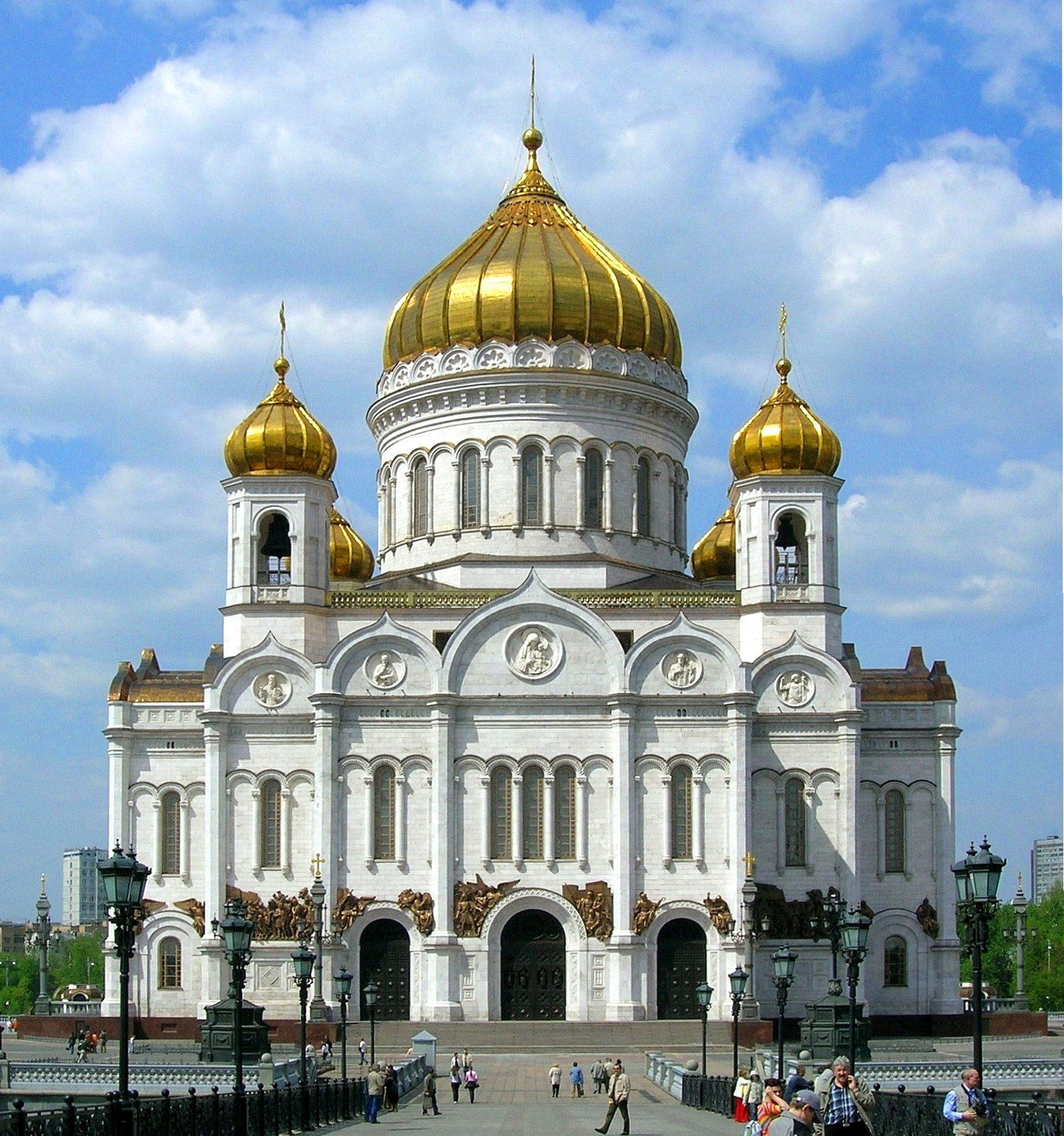 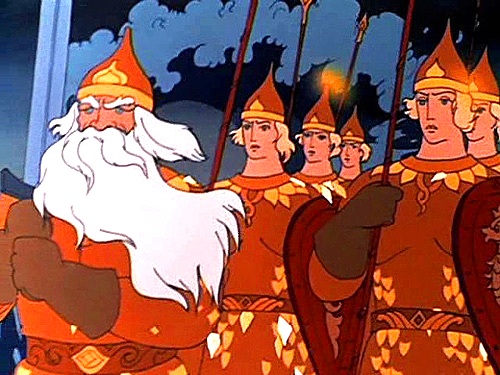 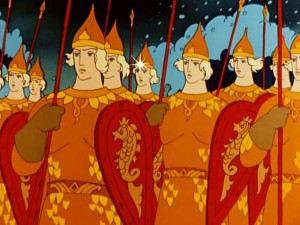 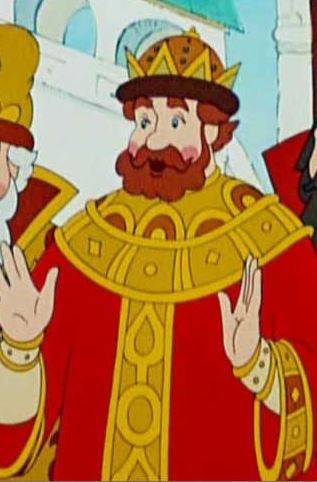 УСТАРЕВШИЕ СЛОВА “СКАЗКА О ЦАРЕ САЛТАНЕ”
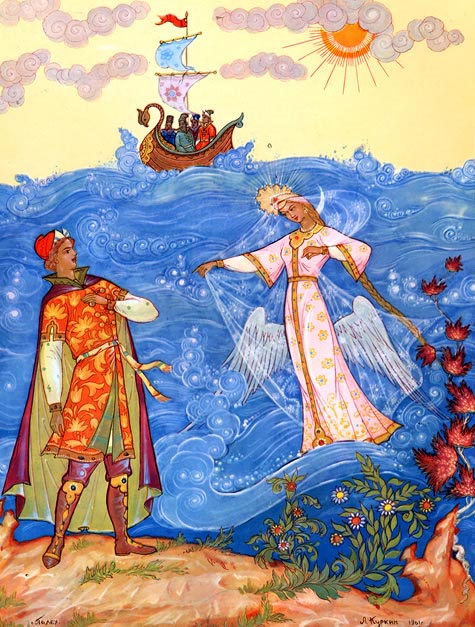 Величава - важная, внушающая уважение (о внешнем виде)
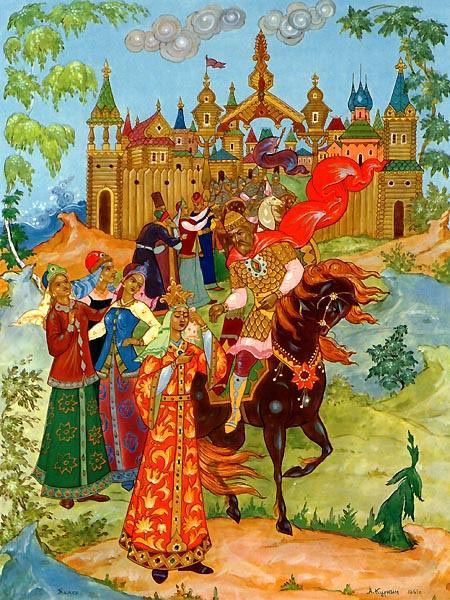 Вопрошает - спрашивает, задает вопрос
Швецова Кристина
Устаревшие слова “Сказка о царе Салтане…”
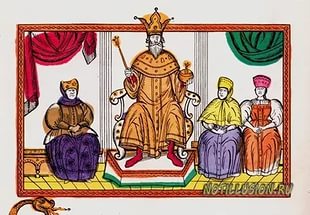 Престол - престол государя, 
трон, седалище разного вида 
для торжественных случаев. 

Венец - царское головное украшение, корона.

(Толковый словарь живого великорусского языка В.И. Даля/Сост. Н.В. Шахматова и др. - СПб., 2004)
Виноградов Паша
КНЯЖИТЬ - править княжеством;
НАЯВУ-не во сне,в действительности;
МОЛВИТЬ- говорить, произносить;
СЕНИ- в деревенских избах и в старину в 
городских домах:помещение между жилой  
частью дома и крыльцом;
ЛУКАВО- хитро, игриво, кокетливо.
                                                                                                Корнева Ирина
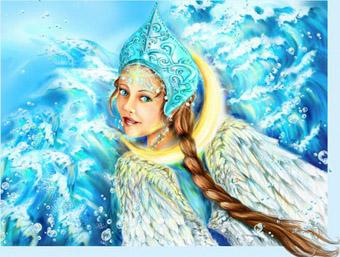 Устаревшие слова "Сказка о царе Салтане"
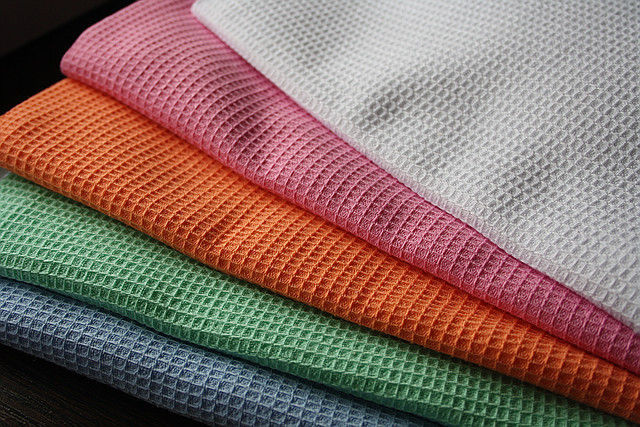 Полотно - гладкая льняная или                                                                        хлопчатобумажная ткань.
Государь - правитель в 
царской России.
Фролова Катя
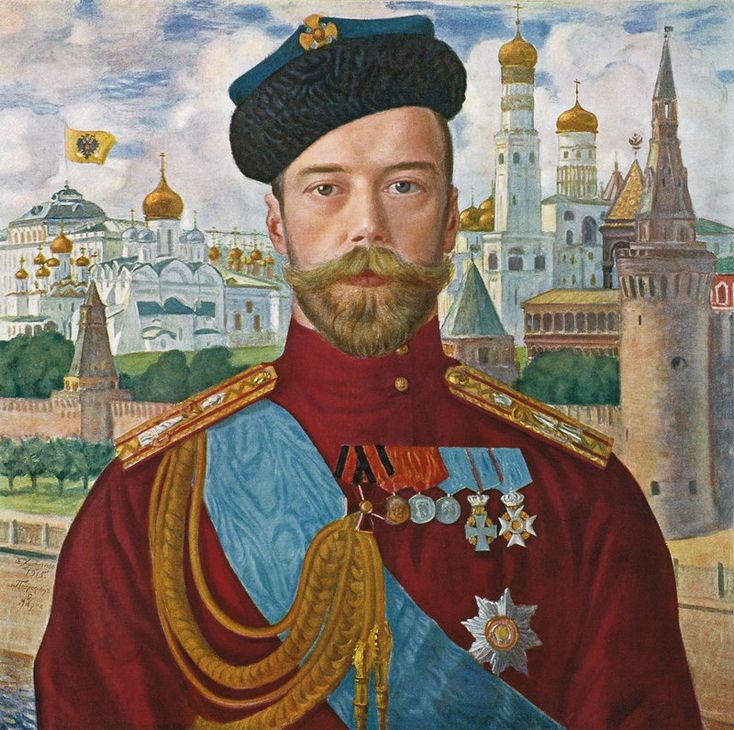